بناء برنامج ادارة المعرفة      أ.د.صلاح الدين عواد الكبيسي
يتطلب بناء برنامج ادارة المعرفة تهيئة كل الاستحضارات لتحويل المعرفة الى عمل ينعكس في سلع اوخدمات اوفي اتخاذ قرارات صائبة.
 هناك عوامل تعد متطلبات مسبقة للتنفيذ الناجح لعمليات ادارة المعرفة وهي: أن تكون ادارة المعرفة مرتبطة بالاتجاه الاستراتيجي للمنظمة، تتطلب ادارة المعرفة ثقافة منظمية تدعم المشاركة بالمعرفة والتعاون بين العاملين وتشجع الابداع، وجود بيئة تقنية ضاغطة لإتمتة العمليات ودعم التعاون وضبط ادارة المعرفة ، تتطلب ادارة المعرفة مقياساً منظمياً موسعاً ونطاق عمليات وافراد ومحتوى ، فضلاً عن الرأي المنظمي الذي يجب ان يدعم العلاقات الرسمية وغير الرسمية.
اولاً: خطوات بناء برنامج ادارة المعرفة:
1- تحديد وظيفة واهداف البرنامج: اذ تتطلب ادارة المعرفة ادارة متزامنة لاربعة ميادين هي: الثقافة ، المحتوى ، العملية ، البنى التحتية .
وهناك وظيفتين رئيستين لادارة المعرفة هما:
أ- العمل على تشكيل الموارد الاساسية للمنظمة بصورة تؤدي الى ممارسة الوظائف المختلفة بدرجة عالية من الفاعلية.
ب- توفير الاصول ذات القيمة التي تحقق النجاح لعمليات الاعمال.
2- تحديد أنشطة ادارة المعرفة :
حددت انشطة ادارة المعرفة ضمن اربعة محاور وظيفية رئيسة وهي:
أ- محور البنى التحتية والتوظيف: يتعلق بدعم اهداف ادارة المعرفة والانشطة الفردية والمنظمية والسعي الى توفير القدرات اللازمة لسير الاعمال بكفاءة وفاعلية وتوفيرطواقم خبيرة متخصصة وتسهيلات تكنولوجية.
ب- محور الوظائف العملياتية: ويتعلق بالحصول على المعرفة اللازمة للعمليات وضبط هذه المعرفة والتحكم بها وتنظيمها وتوزيعها ومعالجتها.
ت- محور التحكم والرقابة : ويتعلق بالانشطة ذات العلاقة بالسيطرة والرقابة على الجهود المرتبطة بادارة المعرفة ، ودعم هذه الجهود ، وتوجيهها بالاتجاه الذي يعظم دور ادارة المعرفة وتأثيره في الاداء ، وتتحدد أنشطة هذا المحور في ضوء رؤيا المنظمة واهدافها.
ث- محور فهم وادراك قيمة الاستثمار في ادارة المعرفة : والانشطة التي تتبع هذا المحور تعمل على ابراز مستوى الرفع المعرفي الذي يتحقق من تبني وتطبيق ادارة المعرفة ، وتظهر آثار الرفع المعرفي فيما تطرحه المنظمة من منتجات وفي التكنولوجيا ، وفي النظم وفي الاجراءات وغيرها.
-3تحليل الموقف الحالي : وهذا يعتمد اساساً على تحليل الفجوة المعرفية التي تتلائم مع فجوة الاداء الاستراتيجي. يتوقع الباحثون ان هناك تلازم في العلاقة بين فجوة الاداء الاستراتيجي وفجوة المعرفة ، فعند ربط ادارة المعرفة بهدف معين للعمل وتتوافق مع مفهوم القياس لاداء المنظمة يمكن عندئذ تقييم تأثيرها .
    تشتق فجوة المعرفة مباشرة من الفجوة الاستراتيجية وتتوافق معها وهذا التوافق يعد حاسماً لإستراتيجية معرفة المنظمة. والجدير بالذكر ان فجوة الاداء الفعلي لمنظمة او لوحدات الاعمال هي الفرق بين الاداء الفعلي والاداء المتوقع طبقاً للاهداف المخططة. 
 أن الفجوة المعرفية تفهم بمستويين : الأول الفجـــــوة الداخليــــــة التي تعبر عن الفجــــــــــــــــوة بين الفعلي – الإمكانية وهذه تعبر عن فجوة معرفة القدرات الذاتية التي تتعلق بالفهم لمضمون وابعاد نقاط القوة والضعف أو الفجوة بين الإمكانية _ الهدف ، المستوى الثاني الفجوة الخارجية والتي نجدها بين الشركة وبيئتها التنافسية وهي في حالتين الأولى الفجوة بين الفعلي- الإمكانية وهي فجوة القدرات الذاتية حيال الفرص وتهديدات البيئة والثانية الفجوة بين الإمكانية- الهدف وتتمثل في الفجوة بين ماتستطيعالمنظمة عمله وما ينبغي عمله من تحديد الأهداف ووضع الخطط.
4- تقييم القدرات المعرفية : تعد القدرات المعرفية الحجر الاساس ونقطة الانطلاق في بناء المنظومة المعرفية تلك القدرات التي تشكل عاملا مهما في تحديد مستويات الاداء ومؤشرا اساسيا لتحديد طبيعة كل فرد ودوره في بيئة العمل اذ يختلف العاملون في قدراتهم. وينبغي ان تتوافر لدى العاملين القدرات المعرفية المرتبطة بالعمل والا ضاعت كل الجهود سدى والاهم من ذلك تحديد نوع القدرات المطلوبة للعمل ومستوياتها ، ويقع عبئ ذلك كله على مدى نجاح برامج ادارة المعرفة في المنظمة .
5-تصميم البرنامج: تتضمن هذه المرحلة وضع الخطط التي ترسم متطلبات كل عملية من عمليات برنامج ادارة المعرفة التي تكون كفيلة بوصوله الى الاهداف الموضوعة له وفقا لوضع المنظمة والفجوة المعرفية فيها وبناءا على نتائج تحليل القدرات المعرفية فيها ، والجدير بالذكر ان برامج ادارة المعرفة لايمكن نسخها لكل منظمة اذ ان ظروف كل منظمة تختلف عن الاخرى ، ولابد لعملية التصميم ان تتضمن الجدولة الزمنية للتنفيذ .
ثانياً : نماذج نضوج ادارة المعرفة:  
 نموذج (Banerjee & Thakur , 2008) لبناء ونضوج ادارة المعرفة من  ثلاثة مستويات وكالاتي:- 
  المستوى الاول : وضع خارطة الطريق Laying The Road Map) )
     وضع خارطة الطريق يتطلب :
تحديد حقائق المعرفة. 
تحديد مجالات الخبرات. 
تحديد عمليات المعرفة الرئيسة .
تحديد وتنفيذ قاعدة تقنية للاطلاق.
     يتوقف نجاح مبادرة ادارة المعرفة على النجاح في وضع خارطة الطريق والفشل في وضع متطلبات خارطة الطريق يقود الى الارباك والتشويش في العمليات المعرفية .
المستوى الثاني : جمع المعرفة. 
 تهتم المنظمة في هذا المستوى بقياس مستوى جمع المعرفة فيها بقصد تحديد مستوى المشاركة بالمعرفة فاذا كانت المشاركة ضعيفة يتم تحفيز ذلك .
   ويتم قياس مستوى جمع المعرفة عبر النقاط الاتية :
حجم الحقائق المقدمة خلال فترة محددة. 
حجم مستودع المعرفة .
عدد مرات تفاعل الخبراء خلال فترة محددة. 
عدد الاخطاء المسجلة في مستودع المعرفة خلال فترة محددة. 
النسبة المئوية للافراد ذوي العلاقة المدركين لبرنامج ادارة المعرفة. 
النسبة المئوية من الافراد المكيفين ايجابيا نحو برنامج ادارة المعرفة.
المستوى الثالث : حصاد المعرفة
  - يجب قياس استخدام برنامج ادارة المعرفة والمنافع المتحققة عنه وتحديد ادوات حصاد المعرفة وكلفة الجهود المبذولة في مبادرة ادارة المعرفة والتي تقاس بكفاءة الافراد . ويمكن للمنظمة ان تقيس اي تخفيض في نفقات راس المال او المصاريف التشغيلية او راس مال العمل فضلا عن تخفيض كفاءة العملية .
-  يمكن للمنظمة في هذا المستوى تحديد مقياس القيمة التي تحصل عليها المنظمة جراء الاستثمار في مبادرات ادارة المعرفة التي قد تتمثل بتوليد الايرادات لتتمكن المنظمة من قياس الاتي :
          *-  قياس المنافسة .
          *-  الوقت المستغرق في الوصول الى السوق. 
          *-  الانسجام مع رغبات الزبون.
الشكل
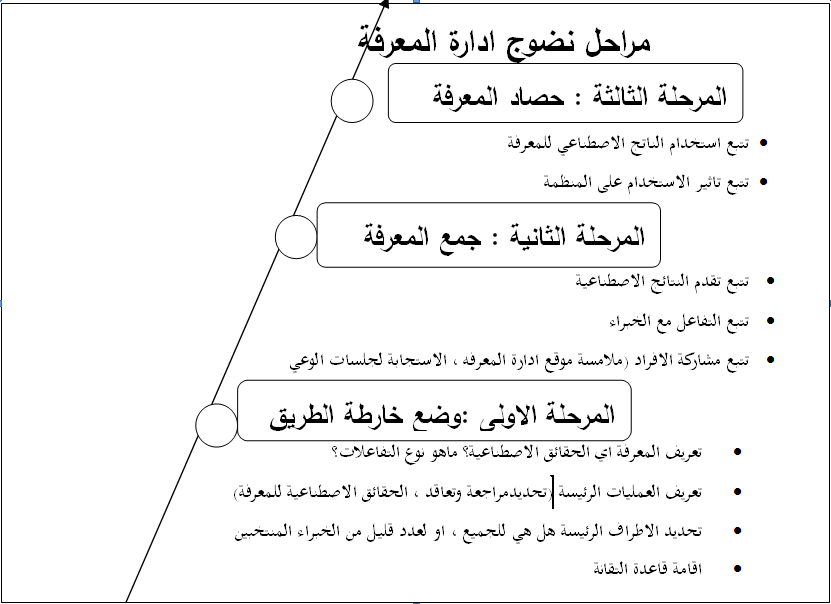 2 - نموذج نضوج ادارة المعرفة الحلزوني لـ ((Rothberg , etel , 
تنضج عبر مستوياته هذا النموذج في الثمانية الخطوات المتتابعة للوصول الى التجسيد الذاتي المعرفي في المنظمة .
   توجه المستويات الاربع الاولى نحو بناء كفاءة داخلية في مجتمع , ترميز, توزيع , تطبيق المعرفة اما المستويات الخامس ,السادس ,السابع فتركز على انضاج روح الابتكار ضمن المنظمة لغرس ثقافة المنظمة وصولا للتجسيد الذاتي المعرفي في المنظمة وهو المستوى الثامن كما في الشكل .
يعتمد كل مستوى في النموذج على المستويات السابقه له والنقطة المهمة في النموذج هي ثقافة الوصول الى ابداع التجسيد الذاتي المعرفي للمنظمة والذي يتطلب مرور المنظمة بالمستويات الثمانية وكالاتي :
المستوى الاول : البنى التحتية لمشاركة المعرفة 
 يمثل المستوى الاول مواقع المنظمة بوصفة نظاما لجمع وتوزيع المعرفة المرمزه عبر خطوات يمكن تكرارها ويتناول عمليات ادارة المعرفة والكيفية التي تنفذ بها تلك العمليات كما يتجسد الواقع المنظمي في المشاركة بالمعرفة القائم على اساس الدور الذي يؤدية الافراد عبر التقارير.
المستوى الثاني : ضمان الجودة من اعلى – اسفل في تدفق المعلومات.
   - يعرض هذا المستوى التوجهات الادارية الواضحة لايصال مامطلوب تحقيقة من اهداف ونتائج رئيسة والنتائج الملحقة بها من كل مهمة ودور منظمي .
   - يهتم هذا المستوى بكتلة المعرفة التنفيذية التي تعد بالغة الاهمية لقيادة المنظمة  ، اذ يقدم المدراء من خلالها اتجاه واضحاً استناداً على رسالة المنظمة والقيم الاساسية والاهداف.
المستوى الثالث : مقياس الاحتفاظ اعلى – اسفل  
 يتطلب هذا المستوى وجود فريق يفهم توجهات المديرون التنفيذيون في المنظمة ، ويتطلب امكانية توفير القدرة في قياس انجازات الموظف ، كما يتعامل هذا المستوى مع تقييم الافراد الذين يفهمون مهام اعمالهم ، وما هو المتوقع منهم ، فضلا عن فهم هيكل التشغيل القائم على اساس الادوار طبقاً لما تريد قيادة المنظمة انجازه ، وتشهد هذه المرحلة الحكم على المعرفة الحالية في المنظمة بانها ناضجة بدرجة كافية ام لا.
المستوى الرابع: التعلم المنظمي 
  يعد هذا المستوى شاملا للمستويات السابقة ، وعنده تفهم المنظمة معرفتها التي تمتلكها ، اذ يتم تحديد المعرفة واستبعاد كل النشاطات التي لا تضيف قيمة للعمليات الحالية في المنظمة ، ويتم فيها تحديد مقدار استفادة افراد المنظمة من قاعدة المعرفة المتوافرة والمشاركة بها .
المستوى الخامس: قاعدة المعرفة المنظماتية   تتدفق المعرفة عند هذا المستوى الى حيز التنفيذ لتقود الى تحقيق انجازات تلبي احتياجات المنظمة ، وتستخدم المنظمة قاعدة المعرفة لتحويل التوجه نحو الثقافة القائمة على الابتكار ، ويخصص في قاعدة المعرفة جزء لكل دور ليصار الى استخدام الموارد المعرفية بأسلوب ابداعي لإتمام الادوار المنظمية.
المستوى السادس : مشاركة المعرفة المدعومة بالعملية 
عند هذا المستوى تمثٌل كل وظيفة اساسية باطار عملية تقوم على اساس النتائج المطلوبة ، اذ يكون هدف المنظمة والنشاطات المرتبطة به واضحة بدقة لتسمح للمنظمة بالتحرك سريعاً نحو ذروة الاداء المنظمي . وهذا يتطلب ان يكون كل عمل مدعوماً بالمعرفة العملية .
 المستوى السابع : تحسين العملية المستمر
 يتضمن التاكيد على ثقافة خلق المعرفة ، عبر المشاركة بافضل الممارسات بين الاقسام المنظمية مباشرة وعد ذلك اجراء تشغيل قياسي ، كما يتم في هذا المستوى ابتكار وخلق المعرفة في اطار النسيج الثقافي للمنظمة. اذ يصبح بامكان كل فريق وقسم ووظيفة ان تحدد اسهامات الفرد في ممارسة الابداع لخلق قيمة وموجودات فكرية جديدة للمنظمة .
  المستوى الثامن : التجسيد الذاتي المنظمي 
 التجسيد الذاتي المنظمي ليس حالة ثابتة كالتجسيد الذاتي للفرد، وانما هو عملية متطورة لانهاية لها ، وان مصطلح التجسيد الذاتي مشتق من فكرة ان كل فرد او منظمة له ولها إمكانات خفية متعددة فضلا عن حالات النبوغ او الكفاءات التي يمكن ان يطورها ، ويؤشر التجسيد الذاتي هذه الامكانات والكشف عنها باستمرار ليجعلها حقيقية للمنظمة او الفرد ، وبذلك لايعد المستوى الثامن مرحلة نهائية ، بل هو قمة تنطلق منها المنظمة لتعزز قيمة المساهمين .